Input Devices
Input
Input is any data or instructions entered into the computer in the form of signals
The input into the computer can be entered:
Through keyboard
By selecting commands on the screen and then clicking with mouse
By pressing finger on touch screen
By speaking into a microphone
By sending image through digital camera
By scanning data printed on paper through scanner
Input Devices
The devices that are used to enter data and instructions or commands into the computer
Eyes and ears of computer
Commonly used input devices are:
Keyboard
Mouse
Joystick
Light Pen
Digital Scanner
Floppy drives, hard disks and CD drives are used for both input and output devices
Keyboard
Most commonly used input device
Contain keys for each alphabetic characters, digits and special characters
Used to feed data and instructions into a computer by pressing related keys on the keyboard
Keyboard
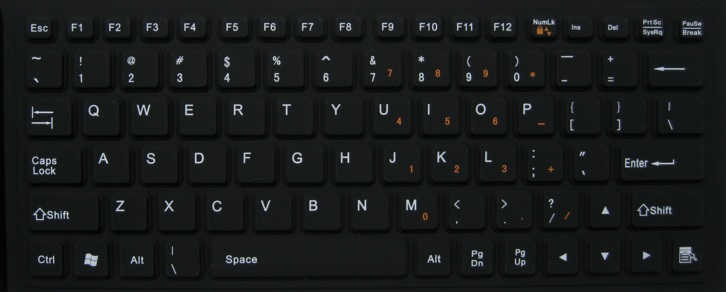 http://menotek.com/101899.html
Keyboard
http://computerhws.blogspot.com/2011/08/parts-of-computer-keyboard.html
Types of Keyboard
QWERTY
Enhanced Keyboard
Cordless Keyboard
Portable keyboard
Ergonomic keyboard
Gaming keyboard
Virtual keyboard
Pointing Devices
A pointer represents a small symbol on the screen
Appears on the screen in Graphical User Interface
For example, an arrow appears on the screen in Windows environment
A pointing device is an input device that is used to control a pointer on the screen
Used to select item on the screen, to select commands from the command menu, to draw graphs etc
Mouse, Joystick, Trackball etc are examples of pointing devices
Mouse
Pointing input device
Used to input instruction with a pointer on the screen
Moved on the flat surface to control the movement of the cursor or pointer on the screen
Has two or three buttons on the top of its body
Used to select any option from the group of options by pointing the mouse pointer on it and then clicking one of the mouse buttons
Mouse
http://microsoft.com
Types of Mouse
Mechanical Mouse
Optical Mouse
Cordless Mouse
Air Mouse
Types of Mouse
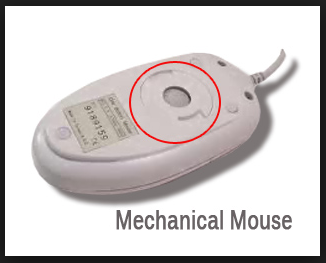 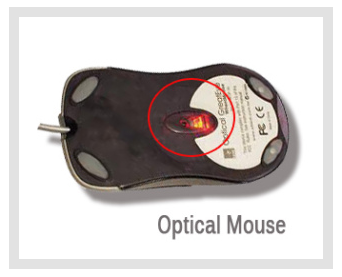 https://techexplainer.wordpress.com/2012/03/23/different-types-of-computer-mice/
Trackball
Pointing input device
Like a mouse but it is a stationary pointing device with a ball on its top
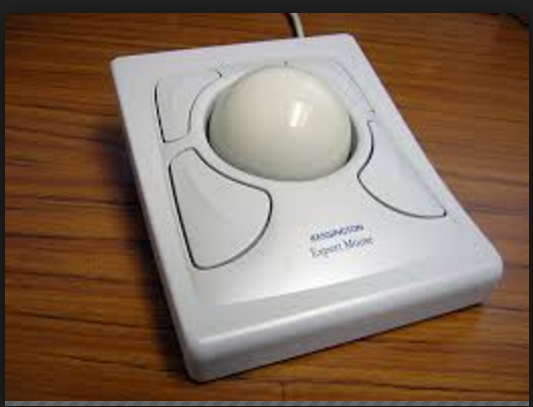 https://en.wikipedia.org/wiki/Trackball
Touchpad
Also known as track pad
Small, flat, rectangular, stationary pointing device
Sensitive surface of 1.5 or 2 inches
Mostly used in laptops
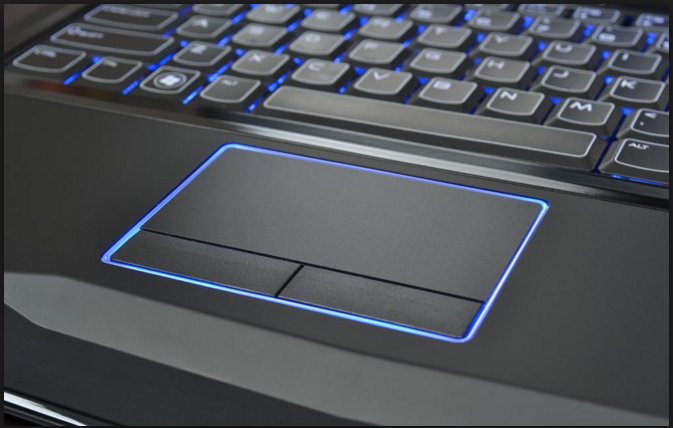 http://news.softpedia.com/news/how-to-toggle-or-disable-laptop-touchpad-in-windows-487428.shtml
Joystick
Pointing input device
Small box with a moving handheld stick and buttons
Stick is used to control the movement of the pointer on the screen
Button is pressed to activate certain events
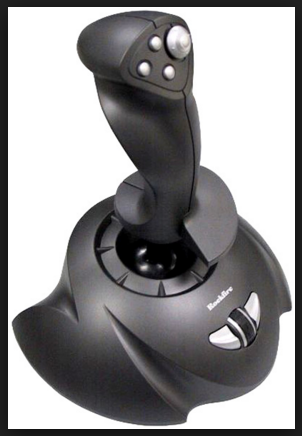 http://onlinemca.com/mca_course/kurukshetra_university/semester5/computergraphics/joy_stick.php
Light Pen
Another input pointing device
Detect the presence of light
Handheld pen shaped device with a photocell mounted at its front end
Used by engineers, graphic designers etc
Used in PDA’s and other hand held computers
Light Pen
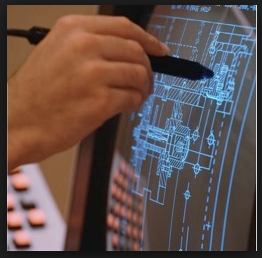 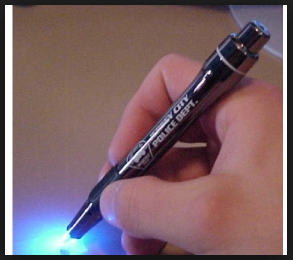 http://www.igcseict.info/theory/2/point/
http://www.bluetrackpromo.com/diamondlightpens.html
Electronic Pen
Also called stylus
Ballpoint like pen
To write texts and draw lines with the help of its pressure
Used in graphics application
Electronic Pen
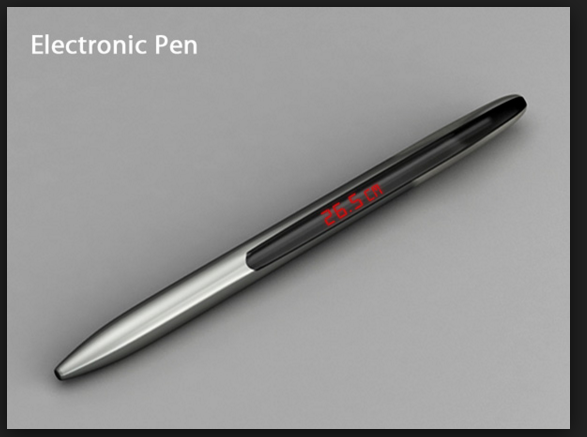 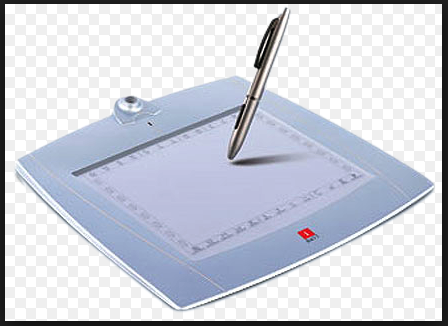 http://www.yankodesign.com/2011/10/25/meter-pen/
http:/techkidz.biz/products.html/
Digitizer
Flat, rectangular, electronic plastic board 
Mainly used for drawing purposes in computer aided design applications
Makes easy to enter free-hand drawing in the computer
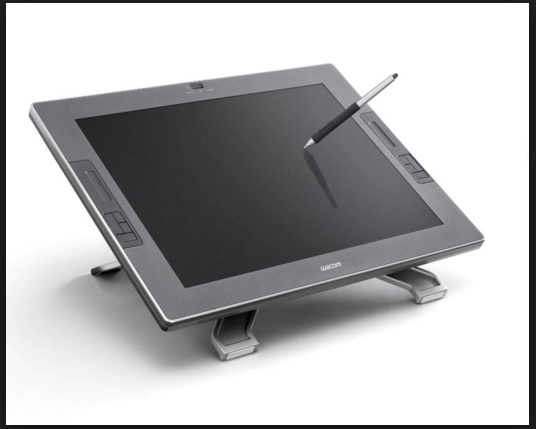 http://shaniqueeportfolio.weebly.com/digitizing-tablet.html
Microphone
Input device used to enter the sound signals of user into the computer
Record the voice of the user in computer
Sound card translates the sound signals into digital signals for processing by computer
Also translates the sound digital signals back into the analog signals
Microphone
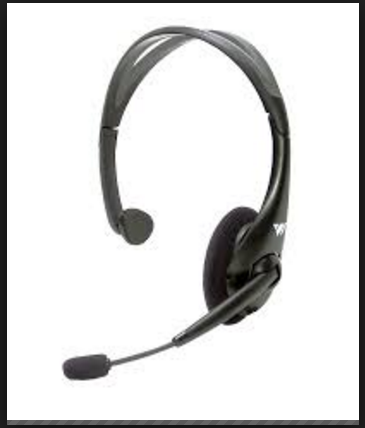 http://www.crowriveraudio.com/mics/index.htm
Digital Camera
Input device used to take pictures and to store directly into the computer in digital form
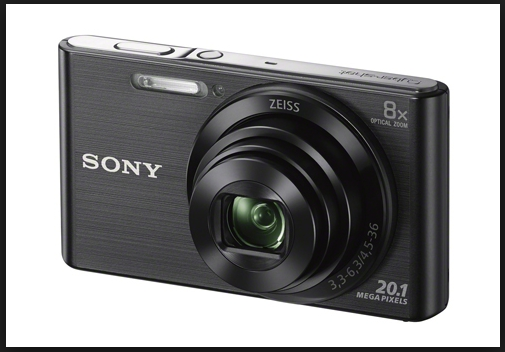 http://www.sony-asia.com/local/product/dsc-w830
Digital Scanner
Light sensing input device
Read images and text printed on paper and then translates into electronic form that can be processed and stored by the computer
Also called image scanner
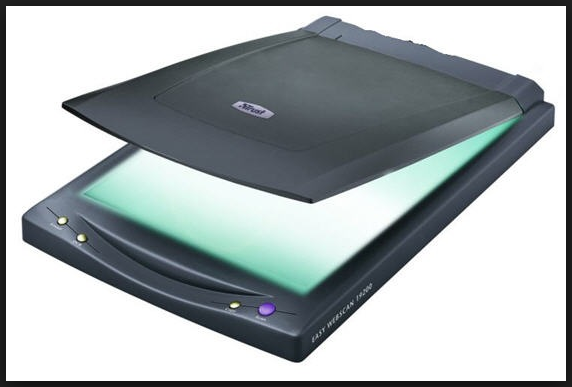 http://www.freefaxonline.org/how-to-scan-documents-without-scanner/
Optical Reader
Device that uses a light source to read characters, marks printed on the paper etc
Converts them into the digital form that can be stored and processed in computer
Two main types of optical reader:
Bar Code Readers
Optical Character Recognition
Optical Reader
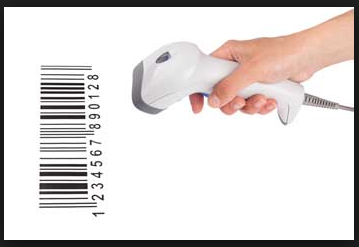 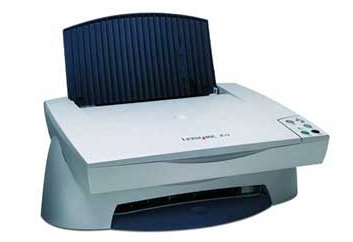 http://www.tutorialspoint.com/computer_fundamentals/computer_input_devices.htm
Touch Screen
Sensitive display screen
Touch the different areas of screen with the finger tip just as you click different areas with the help of mouse
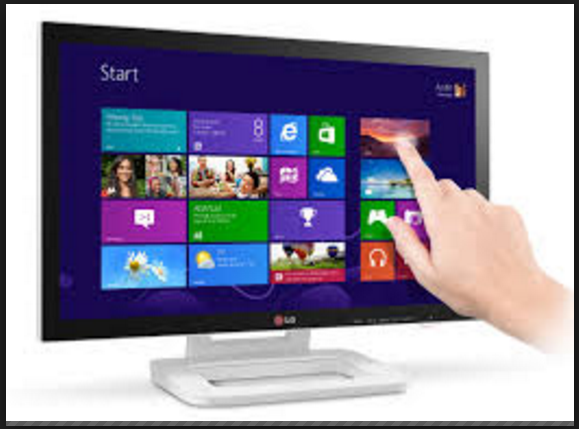 http://www.slashgear.com/lg-et83-touchscreen-monitor-wants-your-windows-8-fingers-31254980/
References
Introduction to Information Technology by Riaz Shahid, CM Aslam and Safia Iftikhar
The Concepts of Information Technology by Imran Saeed, Ahsan Raza, Tariq Mehmood and Zafar Hussain